اعداد الأستاذ: منسول الصالح
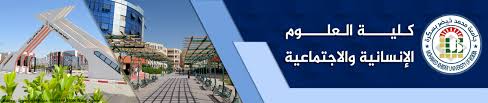 جامعة محمد خيضر بسكرة
كلية العلوم الإنسانية والاجتماعية
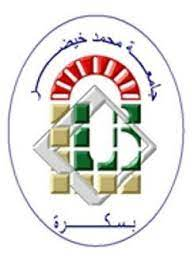 المحاضرة الثانية
علاقة العمل الفردية
موجه لطلبة الثانية ماستر تخصص علم الاجتماع التنظيم والعمل
LAW WORK
السنة الجامعية:2025/2024
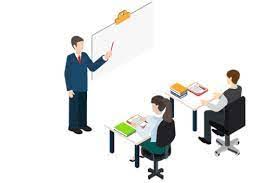 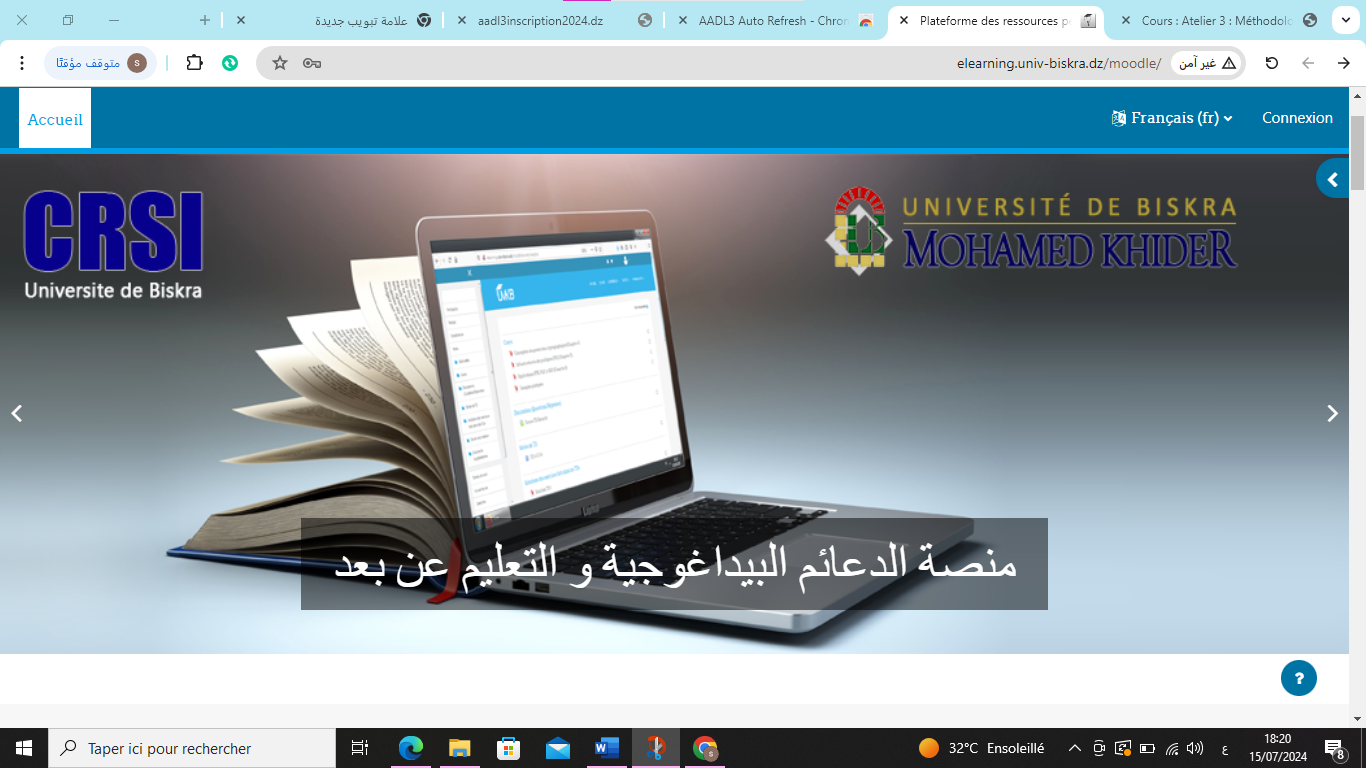 MOODLE
هيكلة المحاضرة
مفهوم علاقة العمل الفردية
مقــــــــدمة
معنى عقد العمل
02
01
03
خصائص عقد العمل
مخطط العرض التقديمي
04
خاتمة
07
05
عناصر عقد العمل
أركان عقد العمل
06
الأستاذ: منسول الصالح
يساهم عقد العمل في شقه القانوني والتنظيمي في ضبط العلاقات الفردية والجماعية للعمل، اذ أن علاقة العمل الفردية تحمل المعنى الإزدواجي في التعبير عن عقد العمل بين الطرفين والتزامات كل منهما تجاه الاخر
مقدمـــــــــــــــــــــــــة
مقــــــــدمة
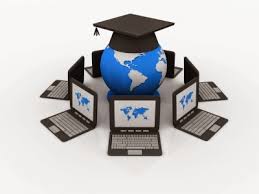 مفهوم علاقة العمل الفردية
ثانيا
تعبر عن تعهد أحد المتعاقدين بأن يعمل تحت سلطة المتعاقد الأخر وتحت إدارته واشرافه مقابل أجر يتعهد به المتعاقد الأخر
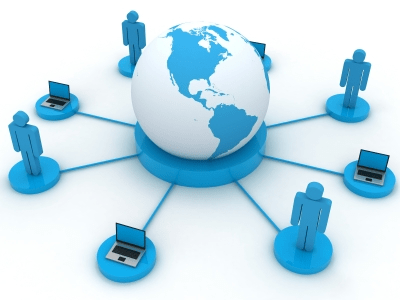 04
أولا
اتفاق يتعهد بمقتضاه أحد الأطراف بانجاز أعمال مادية ذات طبيعة حرفية على العموم لصالح طرف أخر وتحت اشرافه مقابل عوض
خصائص عقد العمل
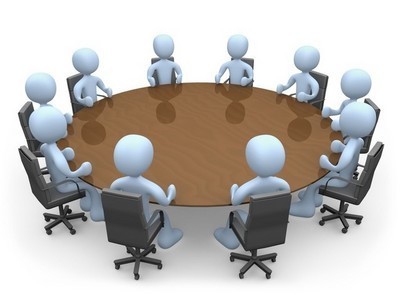 عقد العمل مرتبط بمدة زمنية
عقد العمل عقد قانوني تنظيمي
عقد العمل عقد معاوضة
عقد العمل رضائي
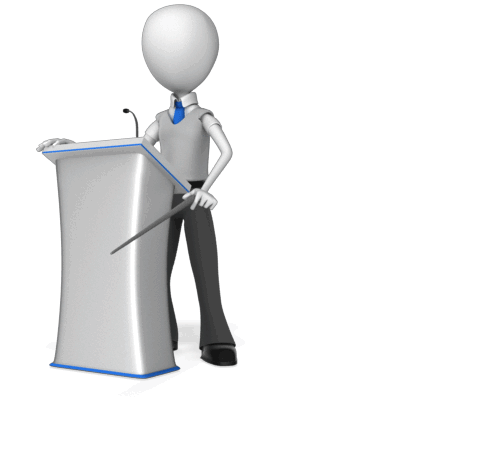 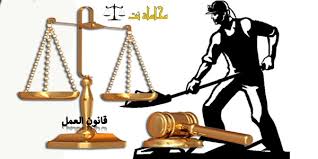 عناصر عقد العمــــــــــــــــــــــــــــــــــــــــــــــــــــــــــــــــــــــــــــــــــــــــــــل
الأجـــــــــــــــــر
العمل أو النشاط
المدة الزمنية
التبعية والاشراف
أركــــــــــــــــــان عقد العمل
الشروط الموضوعية
الشروط الشكلية
توضيح هوية أطراف العقد ومدة العقد وفترة انتهائه
تحديد الأجر الساسي وعناصره المكملة
الرضا
المحل
السبب
تحديد الوظيفة والعمل
وقت تعديل عقد العمل
بيان مدة توقيف عقد العمل
يمكن أن نلخص في خاتمة هذه المحاضرة إلى أن علاقة العمل الفردية تتمثل أساسا واقعيا في عقد العمل الذي لا يصح إلا وفق شروط وأركان حددتها التشريعات المقارنة وكذا قانون علاقات العمل الجزائري لأجل تنظيم العمل من جهة وحفظ الحقوق والالتزامات بين الأطراف وتكون كسند قانوني لحل النزاعات المهنية
خاتــــــمة
Follow Us
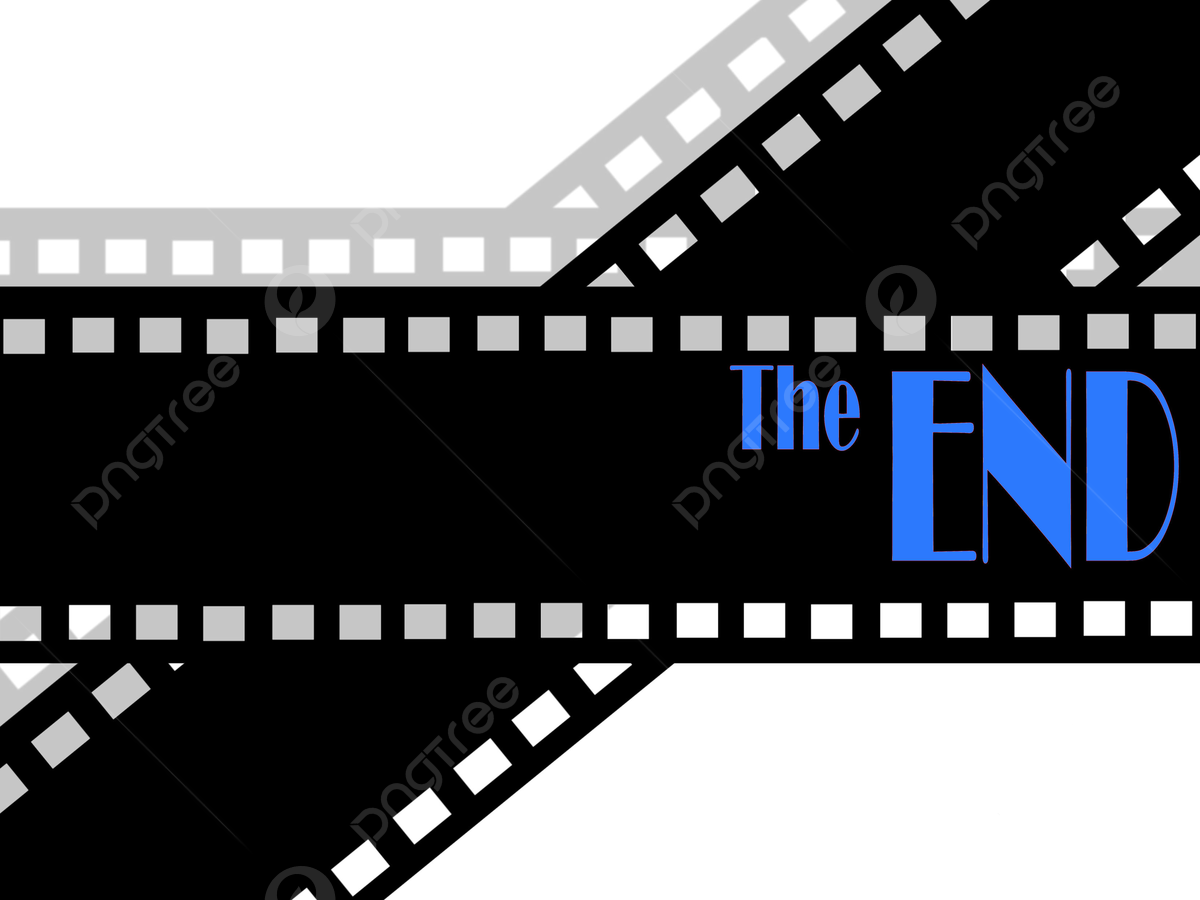 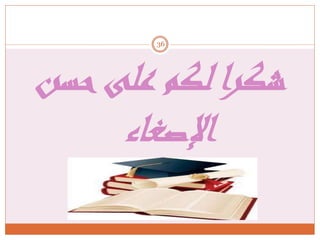 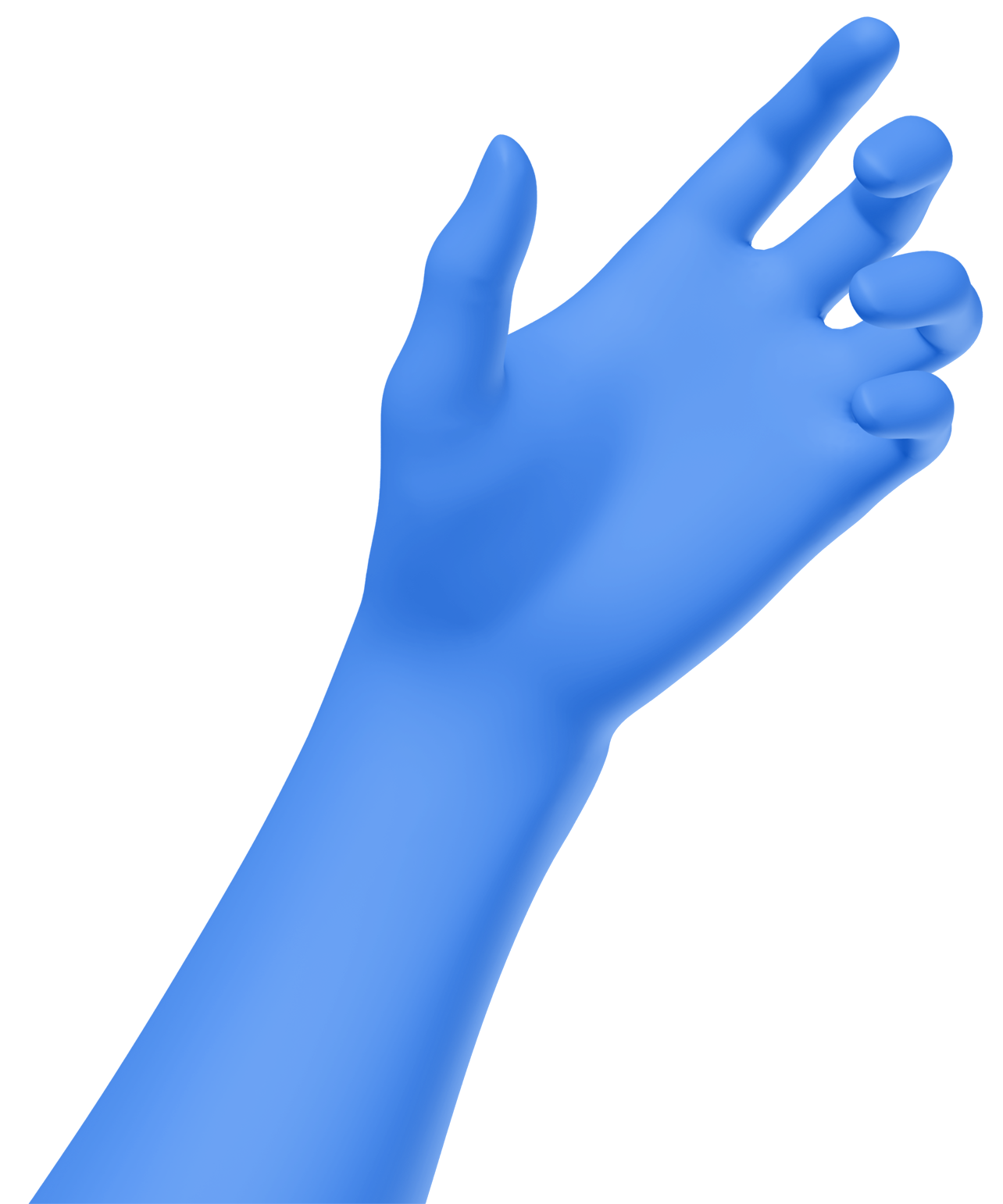 Messages
File Manager
Wallet
Become a member pro
Settings
Log Out